Фондация „Благотворител“
обявява

КОНКУРС

Млад Благотворител
за проект за благотворителна инициатива 
на ученици

Условия за кандидатстване:

Конкурсът е за ученици от 8  до 12 клас  от цялата страна.
Фондацията ще дари 2000 лв./1000 лв.  (I и II място)
 за реализиране на инициативата. 
Победителите ще организират дарителска кампания, за да осигурят още 10% от бюджета за каузата, която ще се осъществи
 до края на учебната 2018/2019 г.

Проектите се изпращат от 1 до 31 октомври 2018 г. на office@blagotvoritel.org 
5-те най-добри предложения ще представят проекта си във видеоклип.
Победителите ще бъдат обявени на 5 декември 2018 г.  на специална церемония.
Пълната информация  и условията на конкурса ще намерите на www.blagotvoritel.org 

Инициативата стартира в рамките на Седмицата на фондациите и дарителите в България
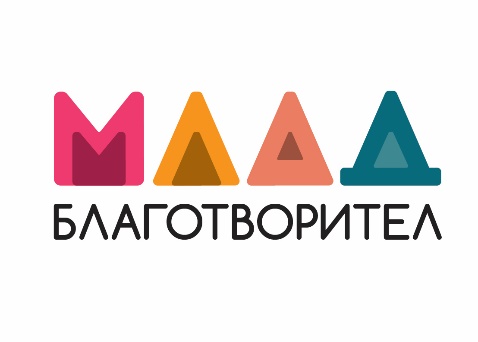 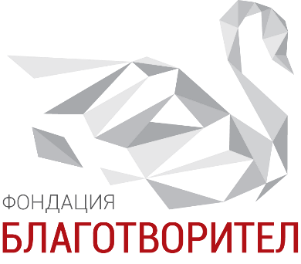 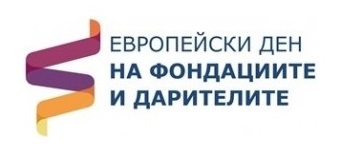